目標達成シート
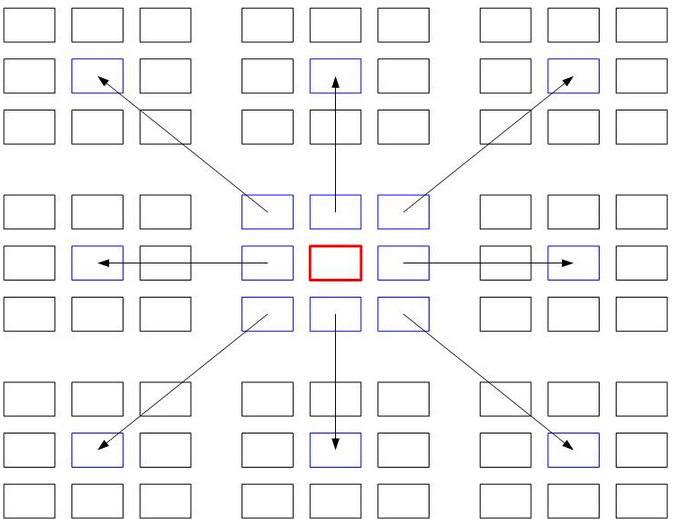 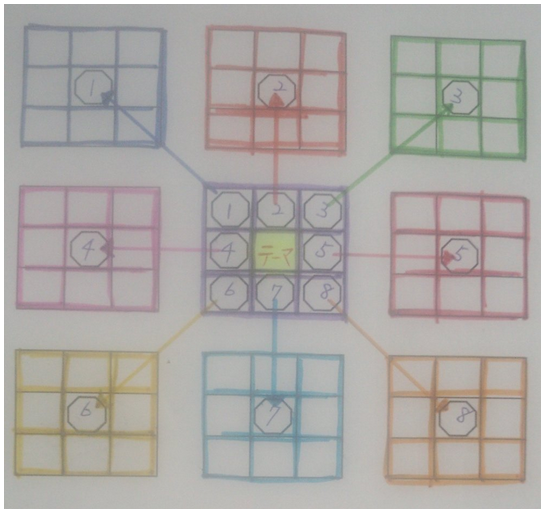 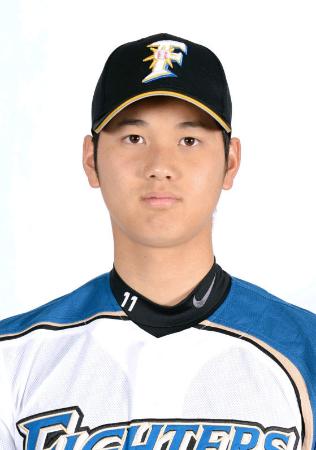 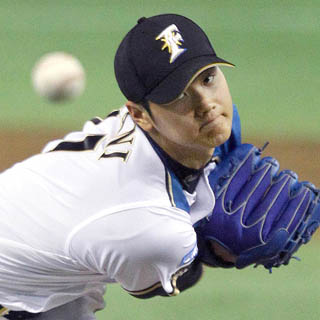 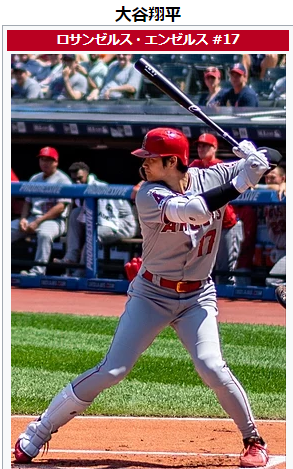 おおたに　しょうへい大谷　翔平
大谷　翔平高校時代の目標達成シート
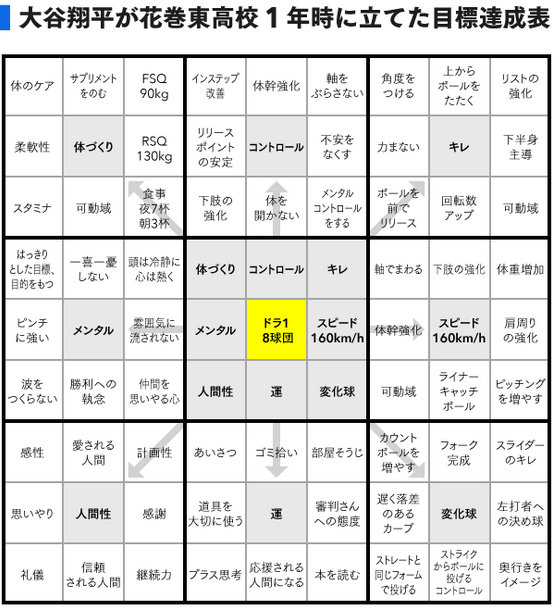 １　大きな目標が中心にある２　その目標を達成させるために　８つのやるべき事がある３　８つのやるべき事ひとつひとつに　具体的に実践する８つがある
目標に向かって一生懸命がんばる人は素直にかっこいいと思う